Hello My name is Mrs. Brenda Lee. I will be your resource teacher for 2024-2025 school year. I have been here at Lamar Milledge Elementary for 5 years and have taught resource K, 1st, 2nd, 3rd grades. I have been married for 39 years. I’m a mother of five children. I am looking forward to meeting everyone. It’s going to be a fantastic year!
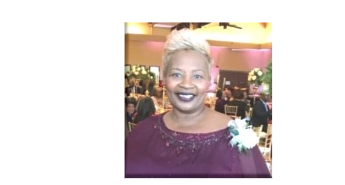 Mrs. Lee
I graduated from Lucy Craft Laney High school in 1976. I received my Bachelor’s of Arts at Paine College in 1980. I received my Master of Education from Lesley University in October 2009. In June, 2010 I received my Master of Education in Special Education from Cambridge University. Lastly, I received my Specialist in Curriculum Instruction from Lincoln Memorial University in July, 2011.
Email: LeeBr@boe.richmond.k12.ga.us
Phone #: 706-737-7262
Hobbies: Shopping, cooking
      Book: inspirational
Color: purple, red                   Drink: Pepsi 
Food: Soul food		       Subject: Math
Restaurant: Red lobster         Sport: Basketball